Richard Sears -- Sears
Richard Sears -- Sears
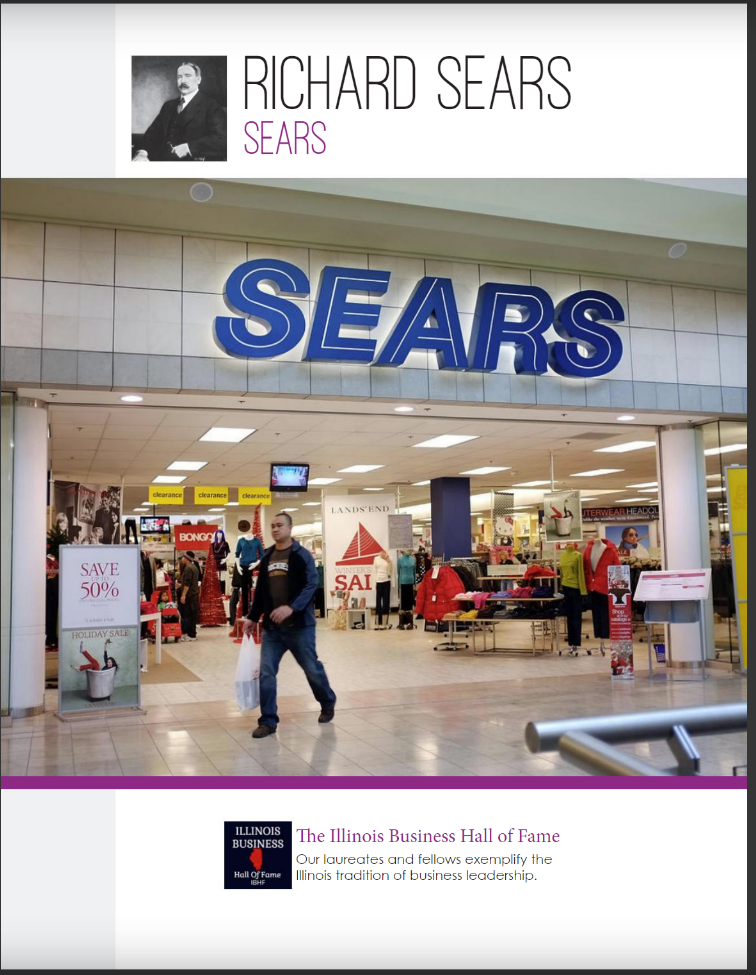 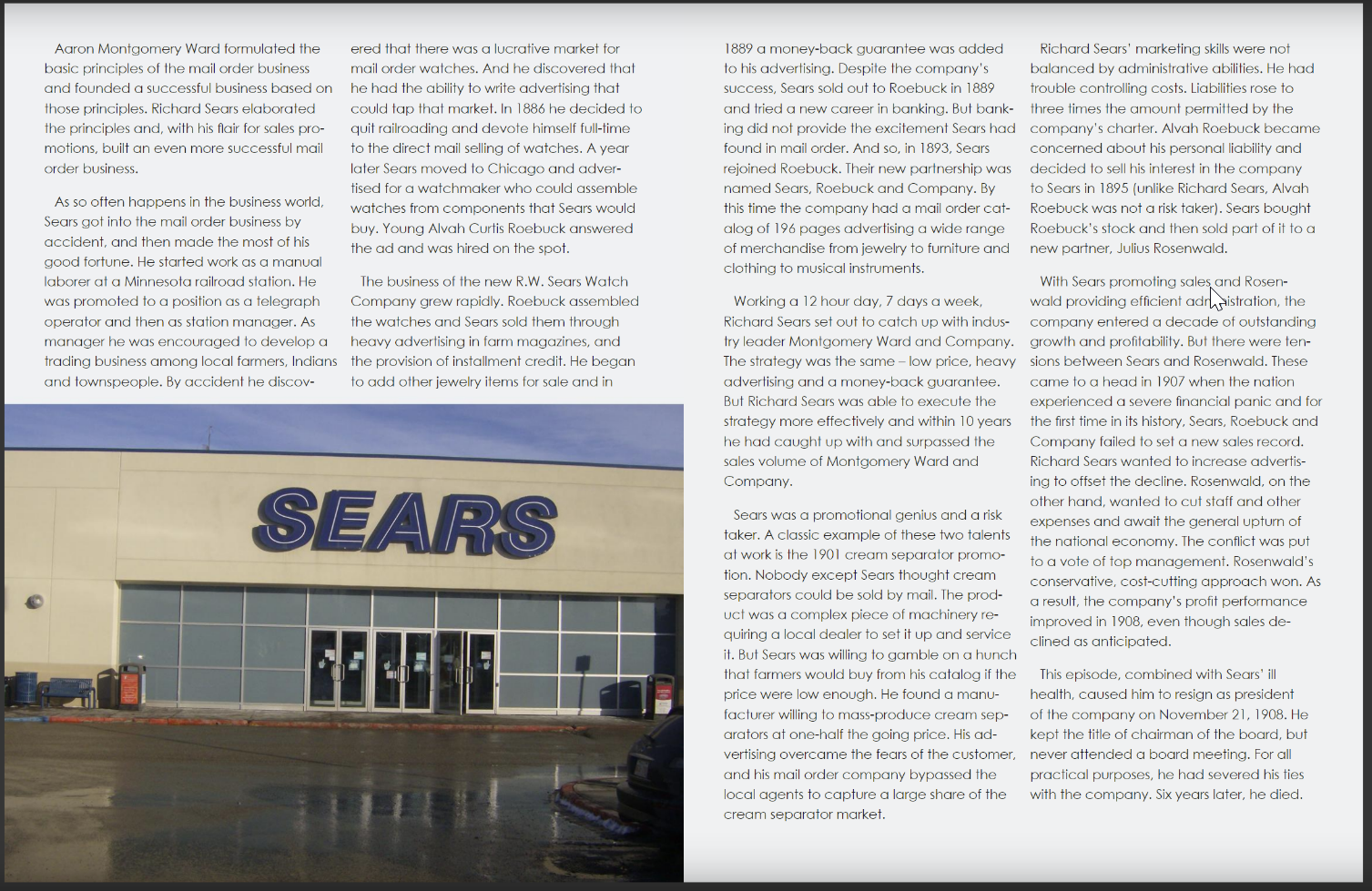 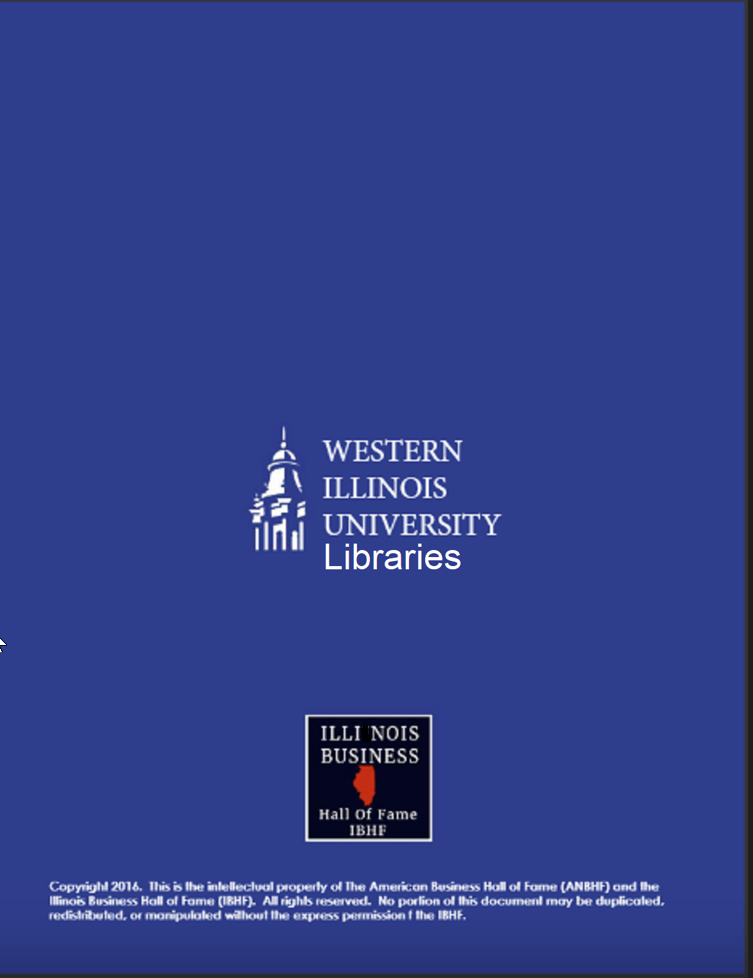